Equine Behavior
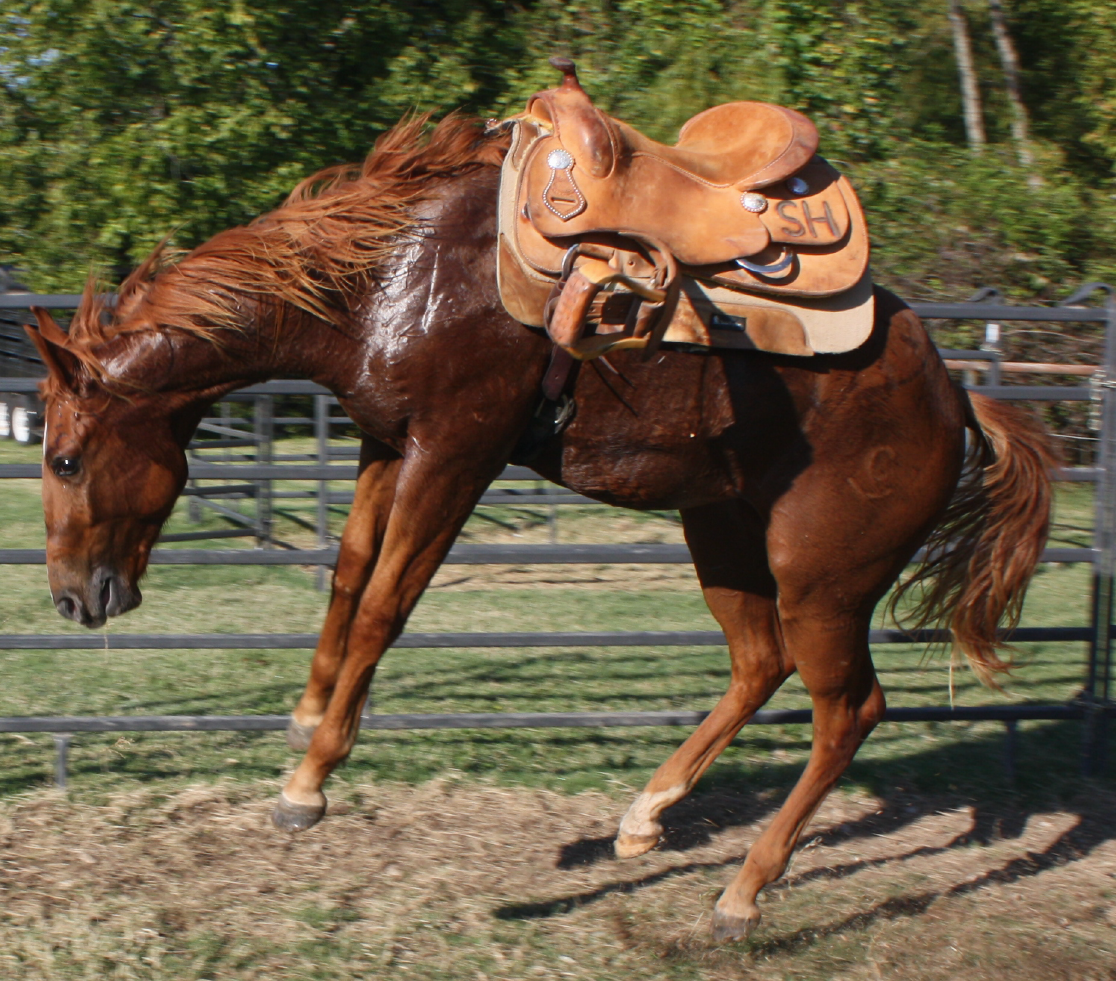 Equine Behavior
Why is it important to understand?

So communication can take place

So safety can be maintained

So training can occur
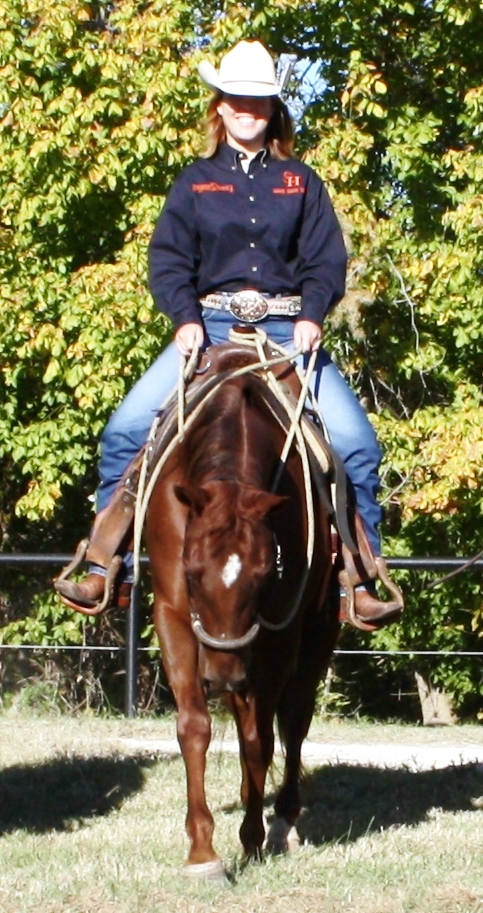 Equine Behavior
What types of behaviors do horses typically display?

Fight or Flight?

Creatures of Habit?

Creatures of Laziness?

Would it be beneficial to understand these behaviors when attempting to train?
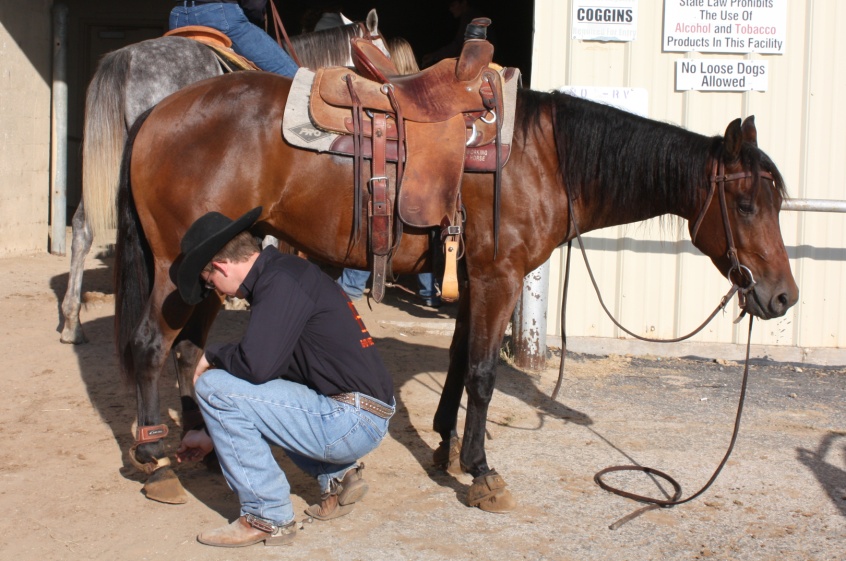 Equine Behavior
What is a horseman?

What is horsemanship?
The ability to effectively communicate with your horse according to the work at which you desire to achieve

When does horsemanship start?

When does it end?
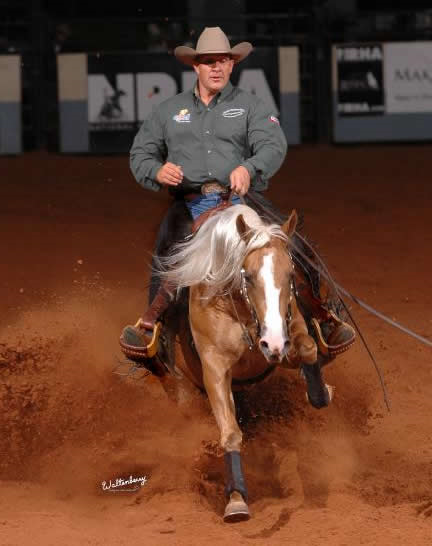 Normal Behavior
Agonistic Behavior (Includes All):
Aggressive and conflict-related actions
Fighting
Submission
Escape attempts

Dominance hierarchy

Stallions do not normally
    submit to dominance easily
May fight to the death if in small pastures
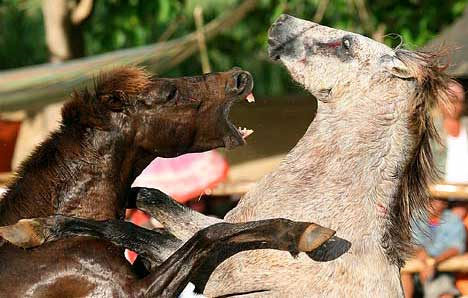 Normal Behavior
Agonistic Behavior:

One must manage horses according to:
Dominance
Submission in the herd

Many horses are dominant, but not aggressive
 Rule by means of 
Pinned ears
Threatening gestures
Intimidating charges
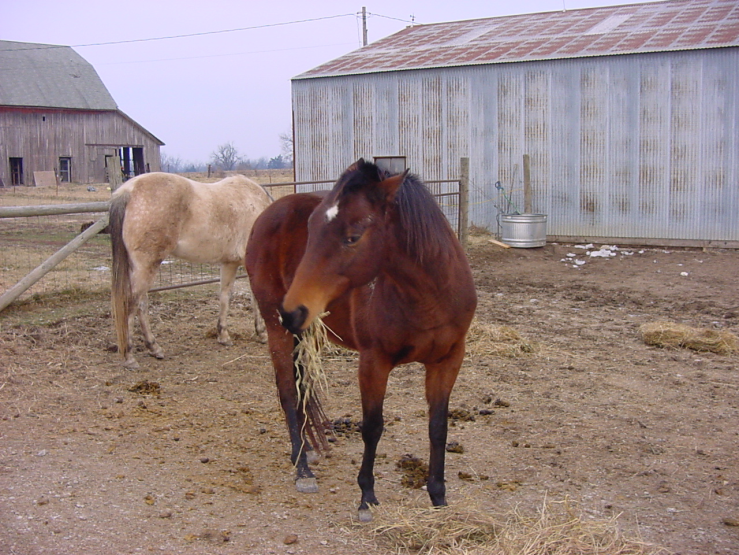 Agonistic Behavior
Normal Behavior
Sexual Behavior:

Fillies reach puberty when?
 ~20 months of age

Estrus: 
Frequent urination in the 
   presence of a stallion, 
   squatting, standing, squealing

Di-estrus: 
Unwilling to stand for male, possibly aggressive towards male
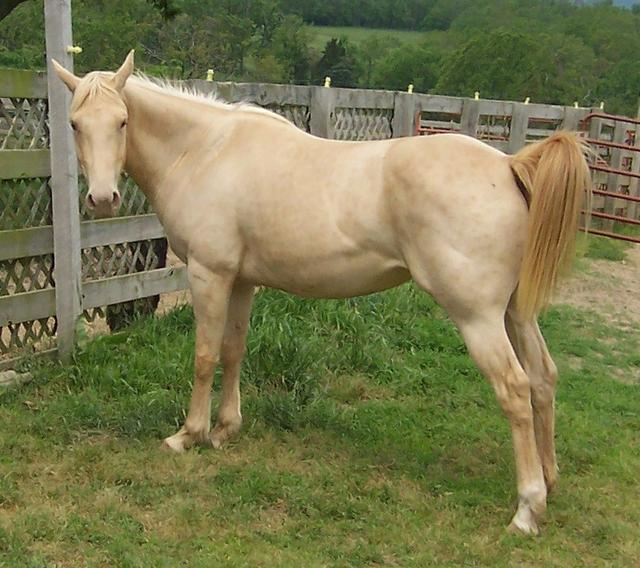 Normal Behavior
Sexual Behavior:

Intact males reach puberty much younger than fillies (Upon puberty): 
Become more aggressive
May paw ground, kick, squeal
Display Flehman response

Geldings are typically not 
	sexually aggressive,
    but some may be
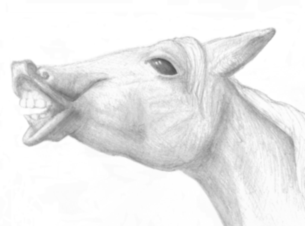 Normal Behavior
Epimeletic Behavior:
The concern of one animal for another animal’s needs

Examples:
Mares care for their foals and will fight other horses to protect them
Horses that do not associate much may stand head to tail during fly season
Stallions seldom exhibit epimeletic behavior
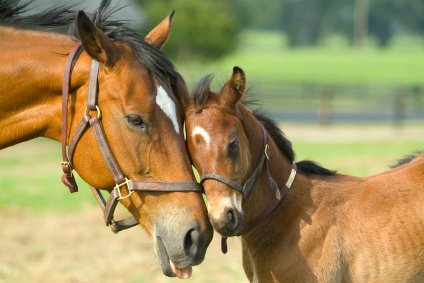 Normal Behavior
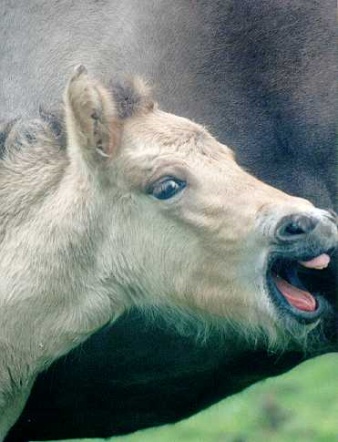 Et-Epimeletic Behavior:
Involves signaling for care and attention
Examples:
Weanlings call for their dams when separated
Recognize a pickup truck that feeds them and will meet it regularly at an appointed time
Pair Bonding: when separated they may call each other
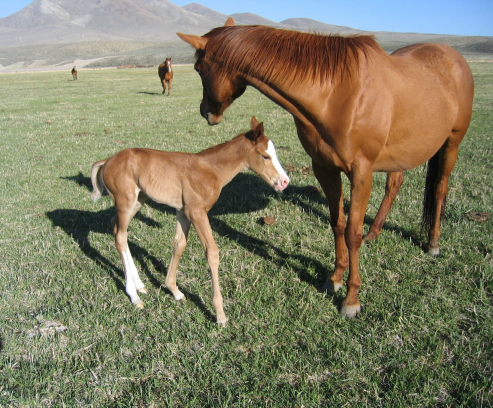 Normal Behavior
Ingestive Behavior:

The stomach of a horse is small

Therefore they prefer to eat often and in small amounts

Like to cover ground while grazing
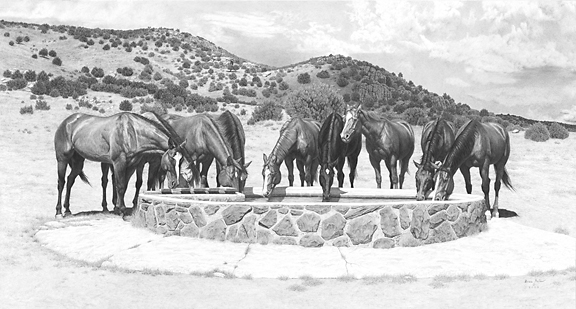 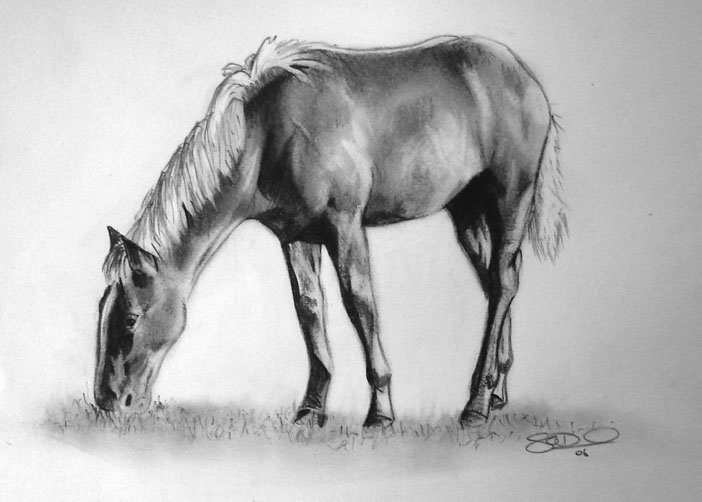 Normal Behavior
Eliminative Behavior:
Where and when they urinate and/or defecate

Horses many times will wait until they get back to their stalls to urinate.  Why?

Habit?
Usually only opportunity at horse show
Raised in pasture
Normal Behavior
Eliminative Behavior:
Stallions will often defecate outside the stall in the same spot every day

Grazing mares and geldings on good size pastures will generally defecate and urinate at will

In crowded pastures two spots may be found
Maybe a form of natural parasite management
Eliminative Behavior
Normal Behavior
Investigative Behavior:

Curious and constantly investigating their surroundings

They frequently find an open bend, gate, or other things to meddle with

May also use the senses of touch, hearing, and smell to 
Identify aspects of their surroundings their inadequate eyesight has not clarified
Abnormal Behavior
Any difficult maneuver that is required of a horse by a human is 
“Abnormal” behavior from the horse’s point of view

Horses are asked to adapt

Level of willingness is attributed to 
Their flexibility and to their trainers’ skills
Abnormal Behavior
Some are able to adapt and some are not

We attribute level of intelligence with?
Level of adaptability

When horses are faced with abnormal conditions, they are exposed to:
Conflict
Uncertainty
Restriction
Abnormal Behavior
Conflict:
Mental conflict result from two opposing urges, both of which are equally strong

Example: 

Young horses being exposed to work they are unfamiliar with and expected to perform the task at a high level

This creates anxiousness to avoid the work and possibly creating difficult situations
Abnormal Behavior
Uncertainty:
Horses exhibit abnormal behavior when faced with problems beyond their power of resolution

Example:
Rider becomes angry and spurs the horse forward then jerks on the reins; may create buck or rear
Abnormal Behavior
Uncertainty:
A good trainer must not only know how to ask for the desired response

But must also be sensitive enough to know when a poor response is the result of confusion rather than resistance on the horse’s part

Too much uncertainty will result in what?
Timid, hostile horses
Abnormal Behavior
Restriction:
Horses build a mental defense for restrictive conditions and relieve anxiety or boredom by abnormal behavior

Example:
The unexercised confined horse develops stable vices that may continue when activities are increased or when boredom ceases
Abnormal Behavior
Restriction:
Examples?

Cribbing, weaving, stall-walking, kicking, pawing, and eating bedding is a few

Almost all of these are 
Management-induced
Cribbing
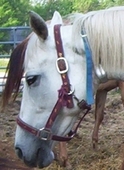 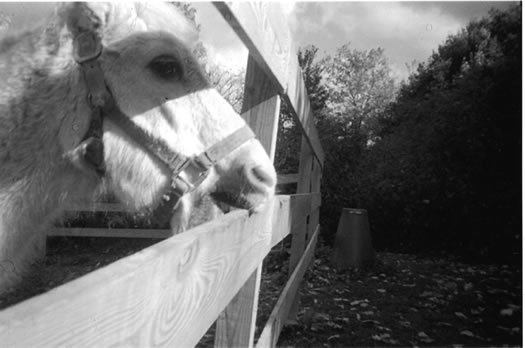 Weaving
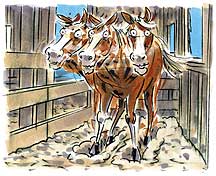 Psychology and Training
Psychology of Training
The value of a horse is determined by what?
Largely by how much training has taken place

Horse training deals with what?
The modification of behavior

When training begins
Up to the trainer to decide the best method to achieve a specific goal
Psychology of Training
Does genetics play a role in training?
Suitability to purpose
Learning ability
Growth potential
Speed
Strength
Athleticism, etc.
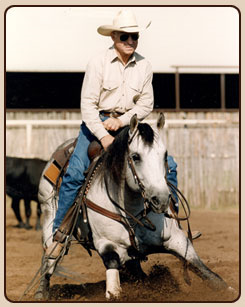 Psychology of Training
To modify behavior, the trainer has to manipulate the horses what?
Environment

The environment will be divided into:
Stimuli
Reinforcement
Will be used relative to the response he/she desires
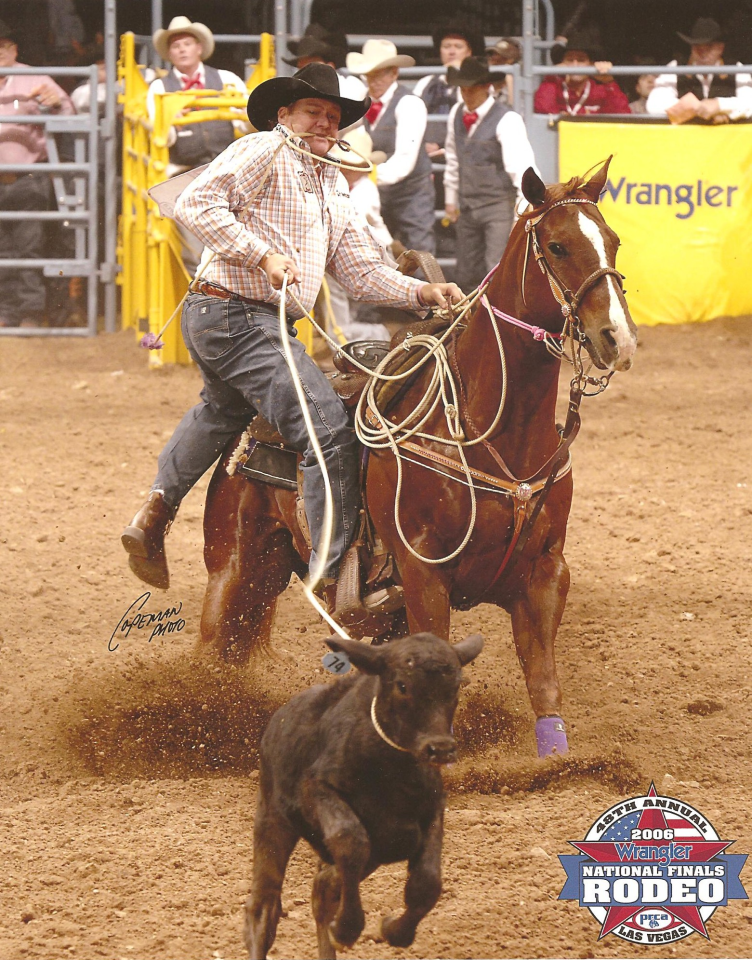 Psychology of Training
What are the fundamentals to the psychology of training?
Responses
Stimuli
Reinforcement

The aspiring trainer must 
Develop a clear understanding of each
Responses
Refers to the acts or movements which the horse makes

Training involves 
Teaching the horse to make the desired response

Major responses such as 
Stopping and jumping are the result of many minor responses
Stimuli
Divided into:
Conditioned and unconditioned categories
Depends on their natural effect on the horse

What is an unconditioned response?
A natural response with no practice

What is a conditioned response?
Learned through practice
Considered a conditioned stimulus
Known as cues
Basic Cues
Since cues must be learned, where does the trainer start? 

With those basic cues that are the closest to being natural

Example: Direct rein pressure

If these obvious cues were all the horse ever acquired, would he be considered a very highly trained horse?
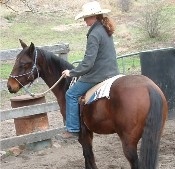 Presenting New Cues
Using the basic cues

Trainer will advance to more advanced cues

Pairing the new cue with the more basic in a daily training routine

New cue should always be presented first
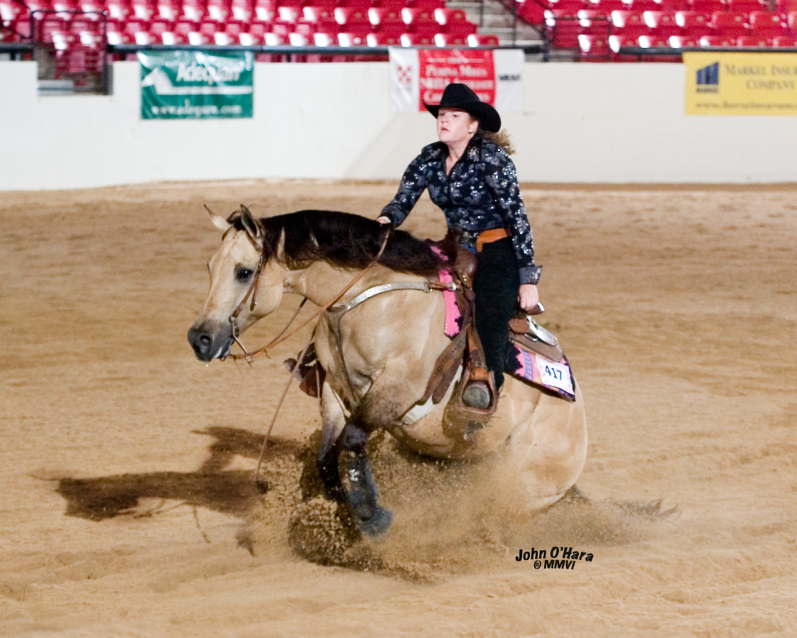 Presenting Specific Cues
Best communication with horse seems to be through what? 
Touch and Hearing

Common stimuli (cues) used in training are voice commands and pressures
Examples: nose, mouth, neck, ribs, etc.
Some research states that horses make greater use of hearing than touch or sight
Presenting Specific Cues
Indiscriminate presentation of cues only confuses the horse

Cues must be specific so that
Horse can identify them and separate them from outlying factors

Good horsemanship is a must!!!
Reinforcement
Certain events are capable of strengthening responses to certain stimuli

It is doubtful that any learning can be accomplished without 
Reinforcement

Can be divided into 
Primary and secondary
Reinforcement
Primary reinforcers have natural reinforcing properties
Examples:
Feed
Can be used as reward and can strengthen certain behavior
Reinforcement
Secondary reinforcers are 
Acquired over a period of time
Can be said that they are learned

Learning that the training period will end if he performs well is 
Secondary reinforcement for the horse
Stacy Westfall